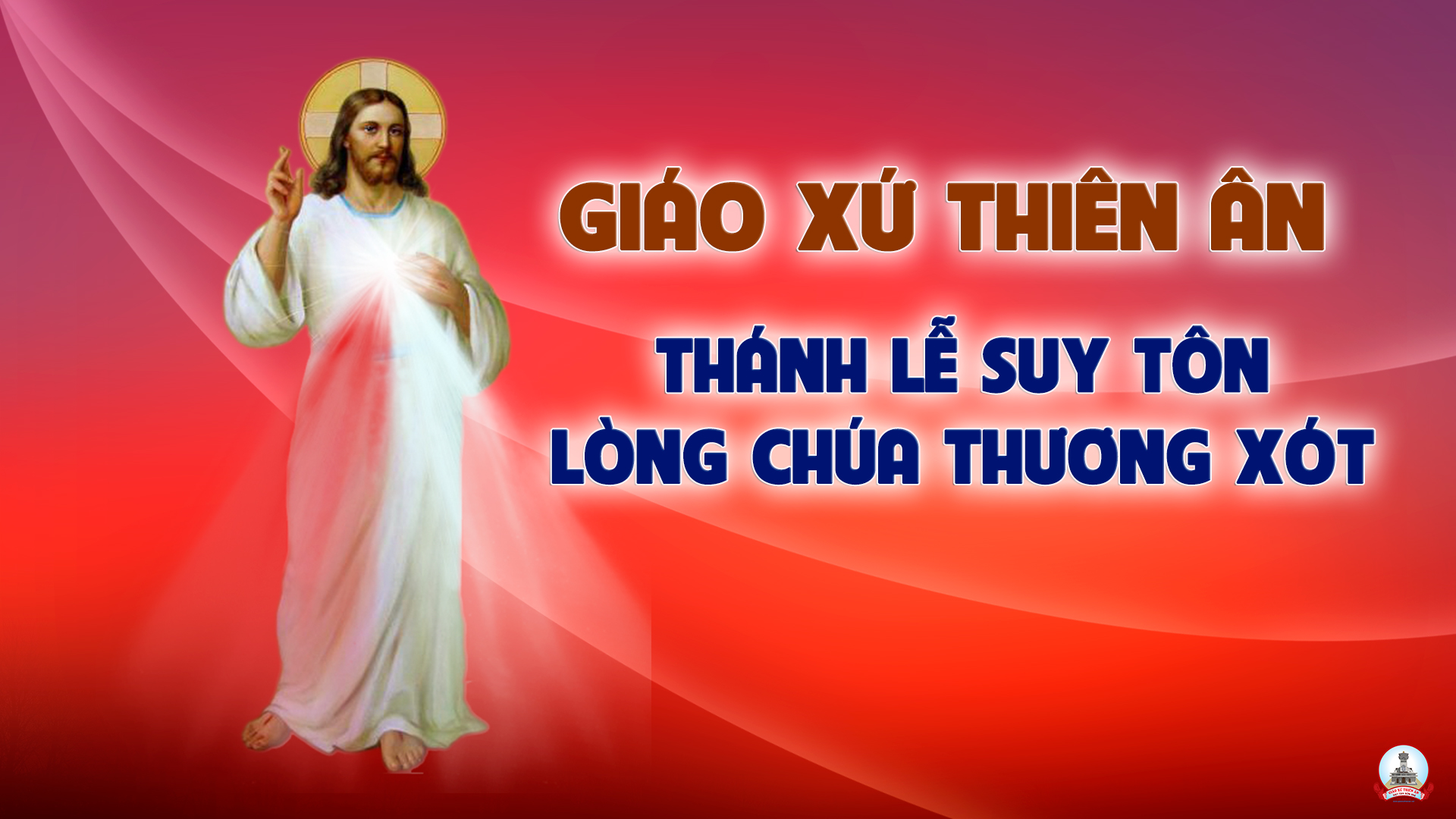 Ca Nhập LễHÃY ĐẾNSt: Lm. Kim Long
ĐK: Hãy đến tung hô Chúa reo mừng Đấng cứu thoát ta. Nào cùng đến trước thiên nhan, nào cùng đến trước thiên nhan, dâng lời cảm tạ, và tung hô Chúa.
Tk1. Chúa là nguồn quang minh tâm trí con, sáng soi con đường thế gian mịt mùng. Dìu con tiến bước về nơi ước mong, dẫu ngàn nguy khó rắc gieo trên đường.
ĐK: Hãy đến tung hô Chúa reo mừng Đấng cứu thoát ta. Nào cùng đến trước thiên nhan, nào cùng đến trước thiên nhan, dâng lời cảm tạ, và tung hô Chúa.
Tk2. Tiếng lòng giờ đây vang lên thiết tha ngát thơm như làn khói hương cao vời. Cùng chung với đất trời muôn tiếng ca, chúc tụng danh Chúa đến muôn muôn đời.
ĐK: Hãy đến tung hô Chúa reo mừng Đấng cứu thoát ta. Nào cùng đến trước thiên nhan, nào cùng đến trước thiên nhan, dâng lời cảm tạ, và tung hô Chúa.
Tk3. Hãy vào cùng khiêm cung dâng tiến lên tấm thân với lòng mến yêu chân thành. Dù cho sóng gió tràn lan bốn bề, vững niềm tin kính Chúa luôn nhân lành.
ĐK: Hãy đến tung hô Chúa reo mừng Đấng cứu thoát ta. Nào cùng đến trước thiên nhan, nào cùng đến trước thiên nhan, dâng lời cảm tạ, và tung hô Chúa.
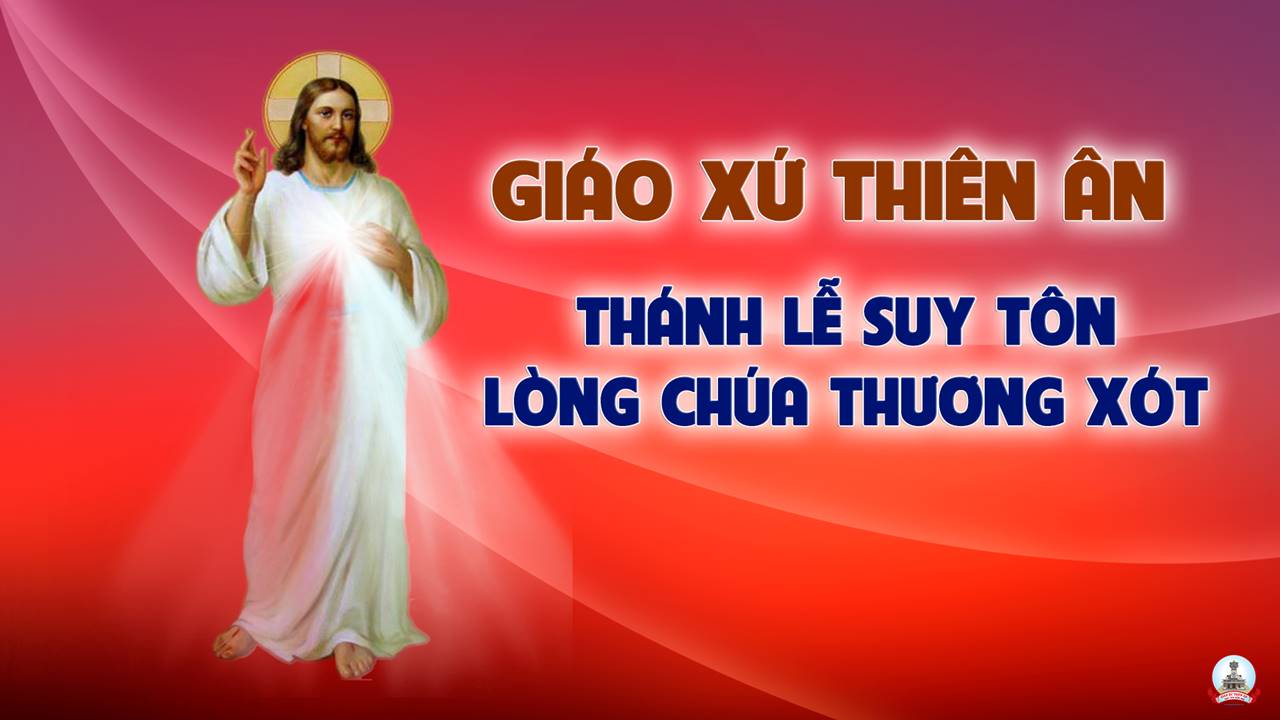 Đáp CaTHÁNH VỊNH 127St: Lm. KIM LONG03 Câu
ĐK. Phúc thay bạn nào kính sợ Chúa.
Tk1. Phúc thay bạn nào kính sợ Chúa, bước đi trong đường lối của Ngài. Bạn hưởng công nghiệp bạn làm ra, cuộc sống cứ luôn gặp may.
ĐK. Phúc thay bạn nào kính sợ Chúa.
Tk2. Cứ trông như hiền thê bạn đó, giống cây nho đầy trái thơm nồng. Tựa gốc Ô-liu là bầy con cùng xúm xít quanh bàn ăn.
ĐK. Phúc thay bạn nào kính sợ Chúa.
Tk3. Bởi chưng đây là chính lộc phúc, Chúa ban cho kẻ kính sợ Ngài. Nguyện Chúa thương ban từ Si-on, tràn xuống phúc ân triền miên.
ĐK. Phúc thay bạn nào kính sợ Chúa.
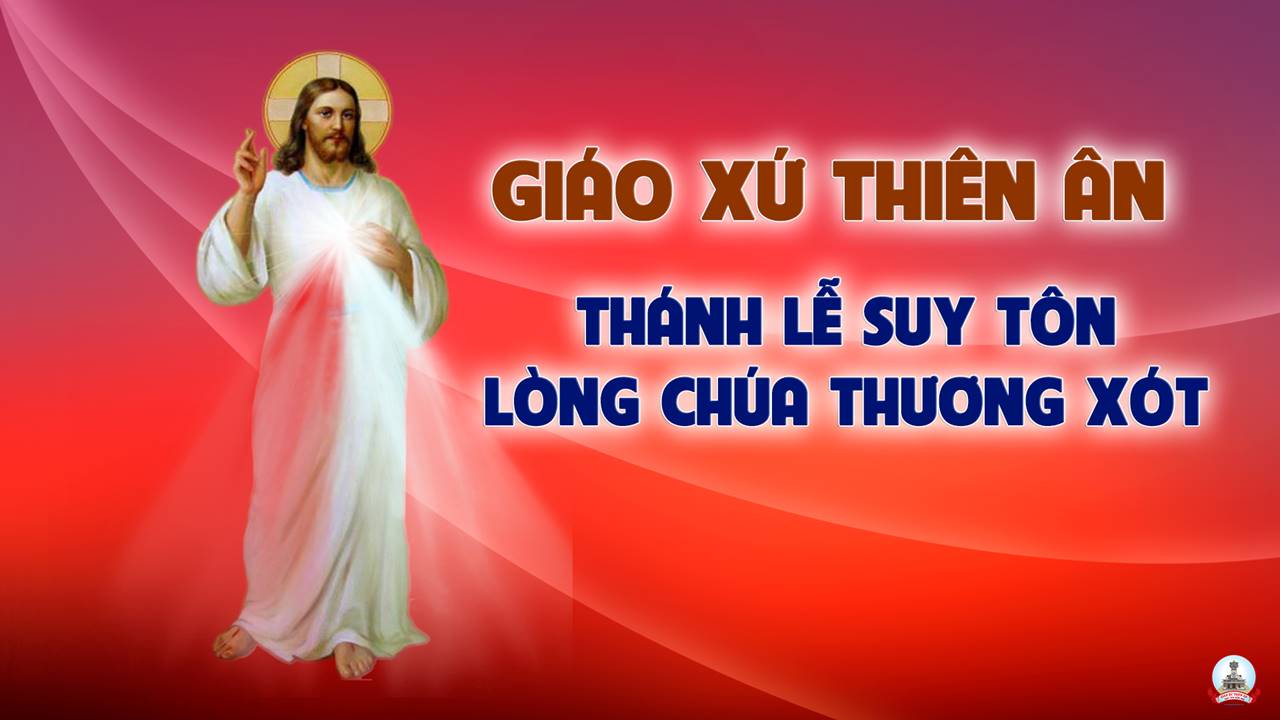 Alleluia… Đấng cứu độ chúng ta là Đức Giêsu Kitô, đã tiêu diệt thần chết và dùng tin mừng mà làm sáng tỏ phúc trường sinh.   …Alleluia
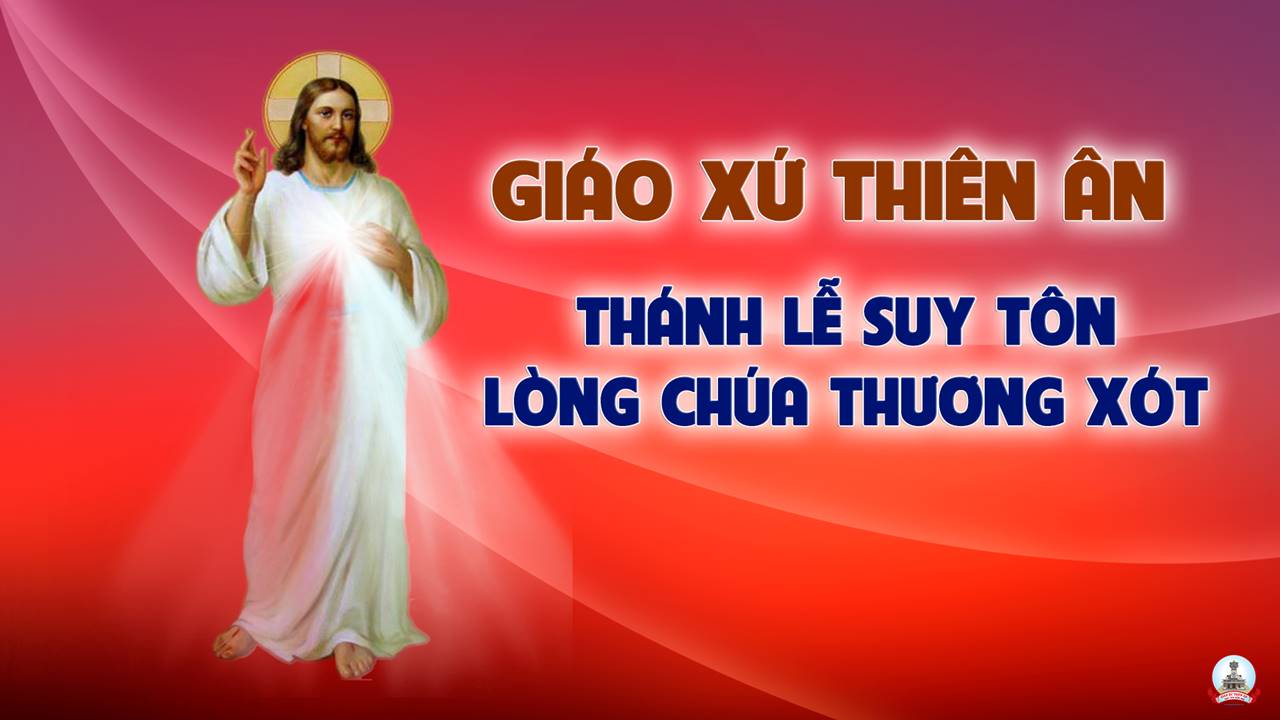 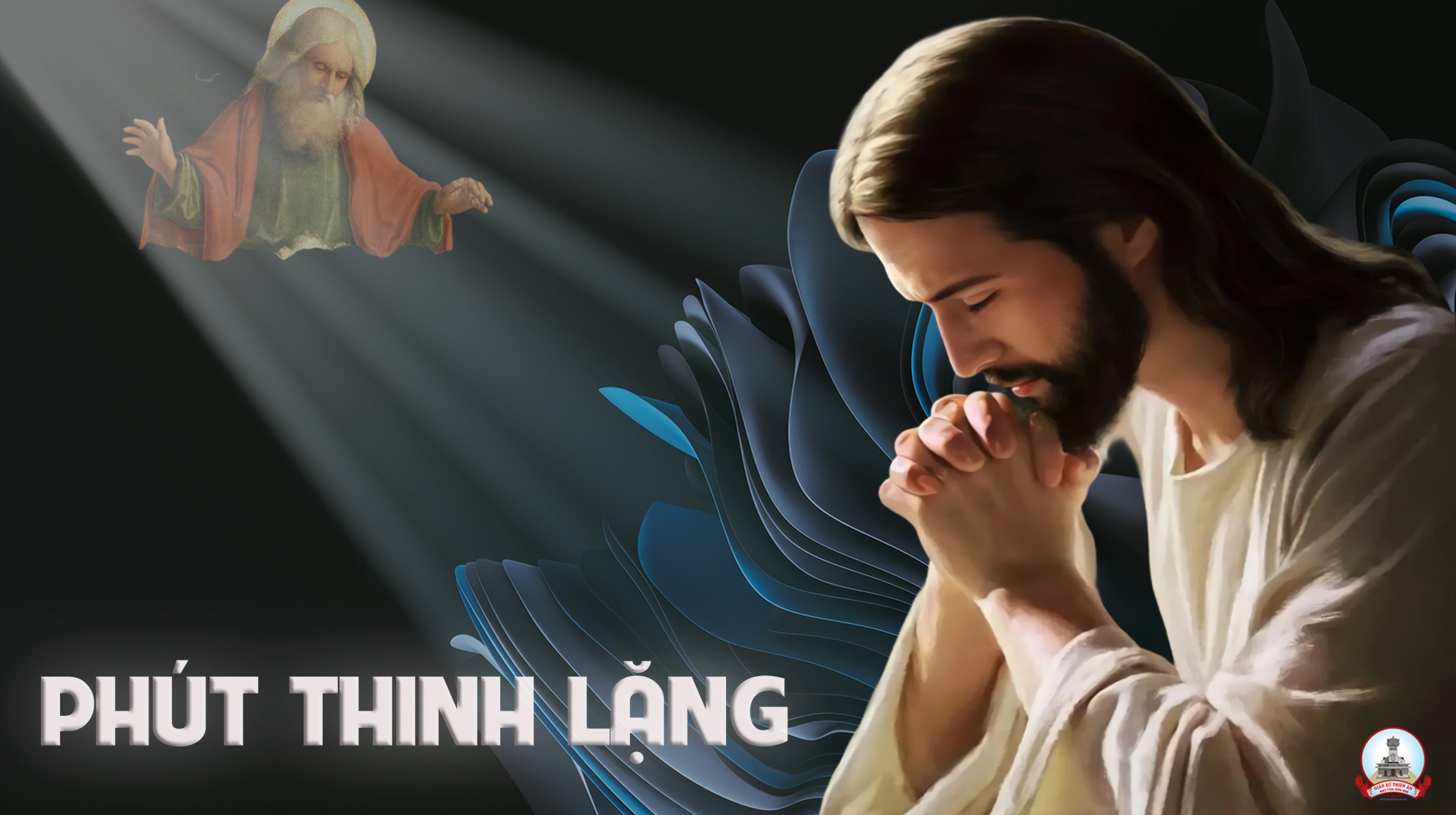 Ca Dâng LễTIẾN DÂNG LÊNSt: Phanxico
Tk1. Tiến dâng lên thiên cung này lễ vật. Nguyện dâng Chúa bánh thơm với rượu nho, và nước mắt tiếng hát trong cuộc đời. Xin Chúa nhận đền bù muôn tội con.
ĐK: Cùng dâng tiến tiếng hát trên môi nguyện cầu, bao nỗi sầu dâng lên cùng với niềm vui; cùng dâng tiến với hết tâm tình thiết tha, tựa hương xa bay lên tòa Chúa bao la.
Tk2. Tiến dâng lên thiên cung lời ước nguyện, nguyện xin Chúa khấng ban phúc bình yên, được như nước nối kết trong rượu nồng, bao tấm lòng hòa đồng trong tình yêu.
ĐK: Cùng dâng tiến tiếng hát trên môi nguyện cầu, bao nỗi sầu dâng lên cùng với niềm vui; cùng dâng tiến với hết tâm tình thiết tha, tựa hương xa bay lên tòa Chúa bao la.
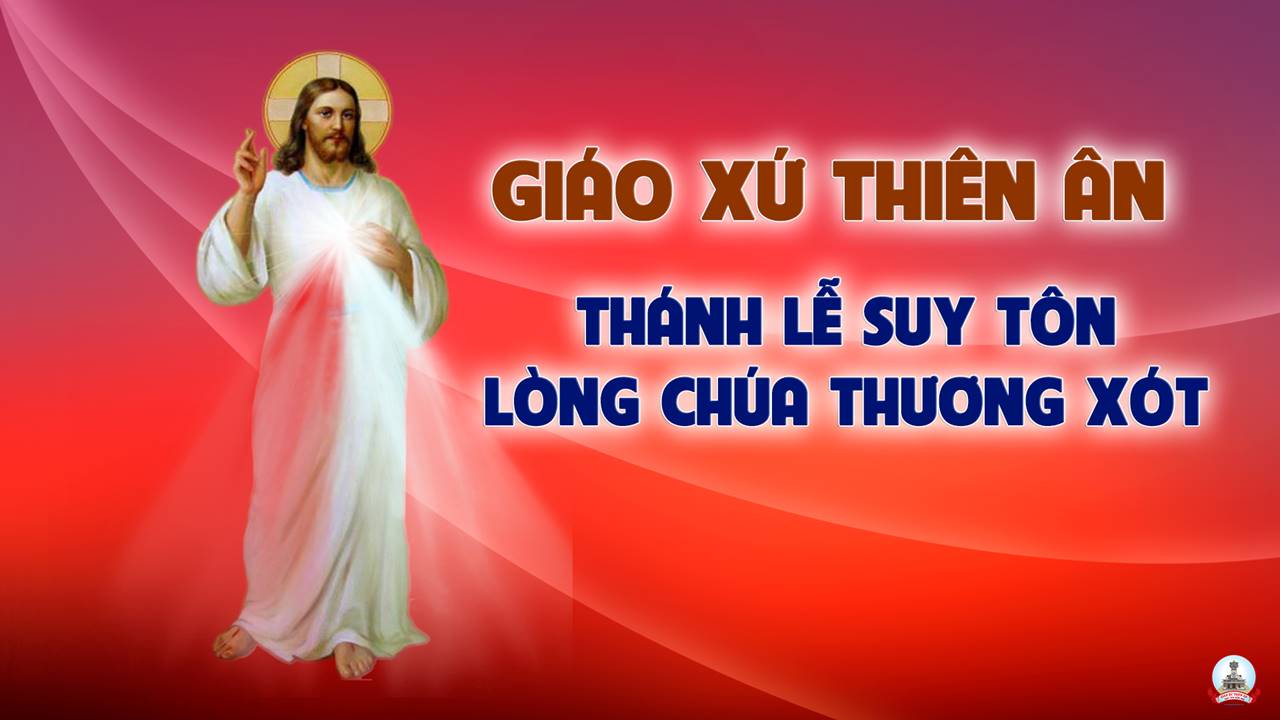 Ca Nguyện Hiệp LễLÒNG THƯƠNG XÓT CHÚA 3St: ANH TUẤN
Tk1. Khi con khẩn cầu lòng thương xót của Chúa, Chúa ơi! Khi con nhìn về quá khứ hiện tại cuộc sống của con.
** Con đây ngỡ ngàng vì ánh sáng lòng thương xót Chúa. Đã dìu con bước đi dù trong khó nguy vì Chúa vẫn thương con.
ĐK: Hãy đến với lòng thương xót Chúa bao la biển rộng suối nguồn hạnh phúc. Hãy đến với lòng thương xót Chúa con không lo sợ bão tố trần gian.
*** Hãy đến với lòng thương xót Chúa ánh sáng diệu kỳ chở che đời con. Hãy tín thác vào lòng thương xót Chúa sẽ đưa con đi trong an bình.
Tk2. Bao la vô bờ lòng thương xót tựa như biển khơi. Con xin khẩn cầu ánh sáng của Người dọi chiếu trong con.
** Con xin kết hiệp cùng ánh sáng lòng thương xót Chúa. Để truyền rao khắp nơi lòng thương xót Chúa bền vững đến muôn đời.
ĐK: Hãy đến với lòng thương xót Chúa bao la biển rộng suối nguồn hạnh phúc. Hãy đến với lòng thương xót Chúa con không lo sợ bão tố trần gian.
*** Hãy đến với lòng thương xót Chúa ánh sáng diệu kỳ chở che đời con. Hãy tín thác vào lòng thương xót Chúa sẽ đưa con đi trong an bình
Tk3. Xin cho mọi người được nối kết tình Chúa xót thương. Hoa thơm lòng người bác ái trọn vẹn vì Chúa xót thương.
** Muôn dân trở về cùng ánh sáng lòng thương xót Chúa. Chỉ một Cha chí nhân và Con dấu yêu cùng với Chúa Thánh Thần.
ĐK: Hãy đến với lòng thương xót Chúa bao la biển rộng suối nguồn hạnh phúc. Hãy đến với lòng thương xót Chúa con không lo sợ bão tố trần gian.
*** Hãy đến với lòng thương xót Chúa ánh sáng diệu kỳ chở che đời con. Hãy tín thác vào lòng thương xót Chúa sẽ đưa con đi trong an bình
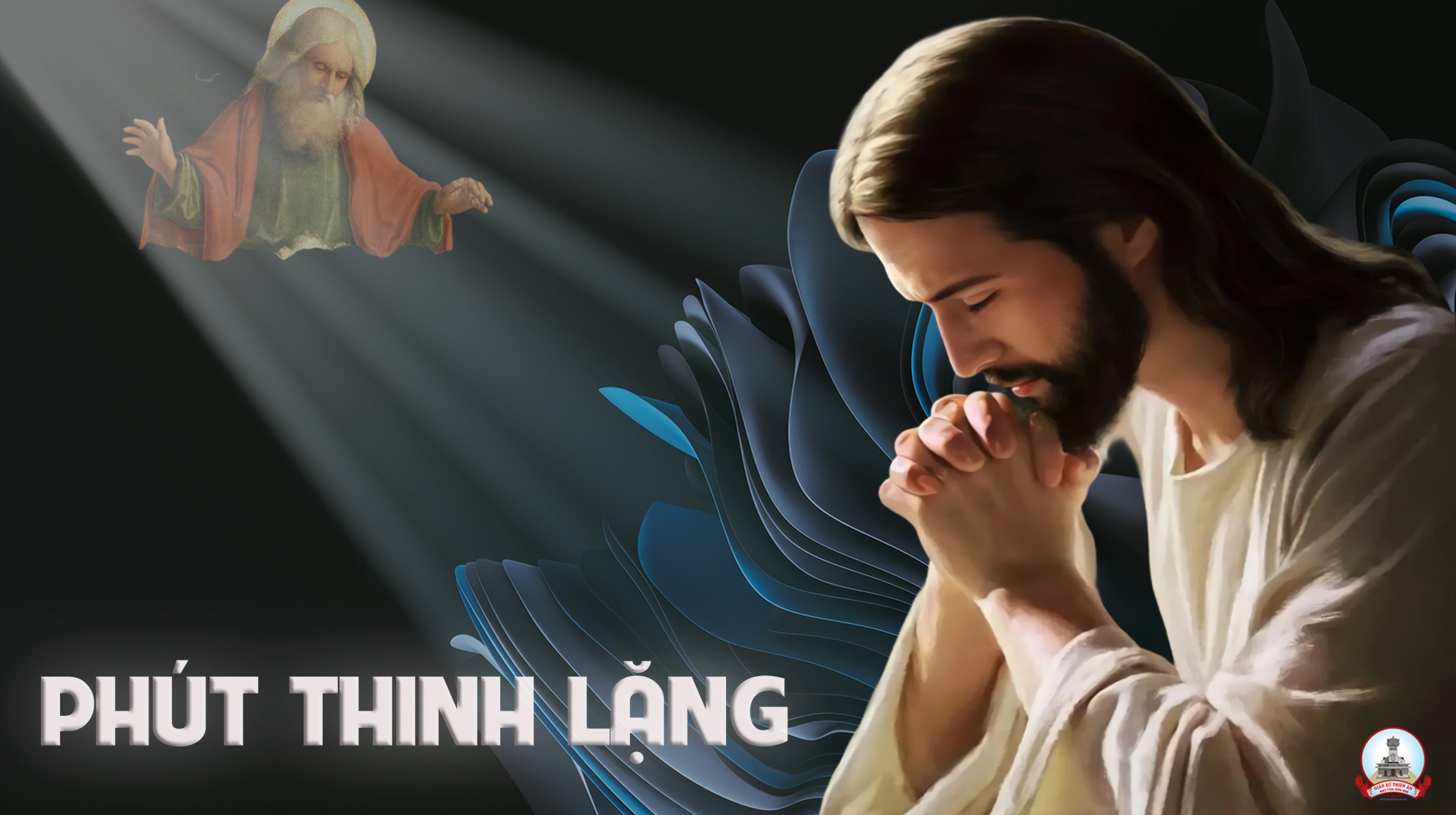 Thánh Lễ Suy  Tôn Lòng Chúa Thương Xót
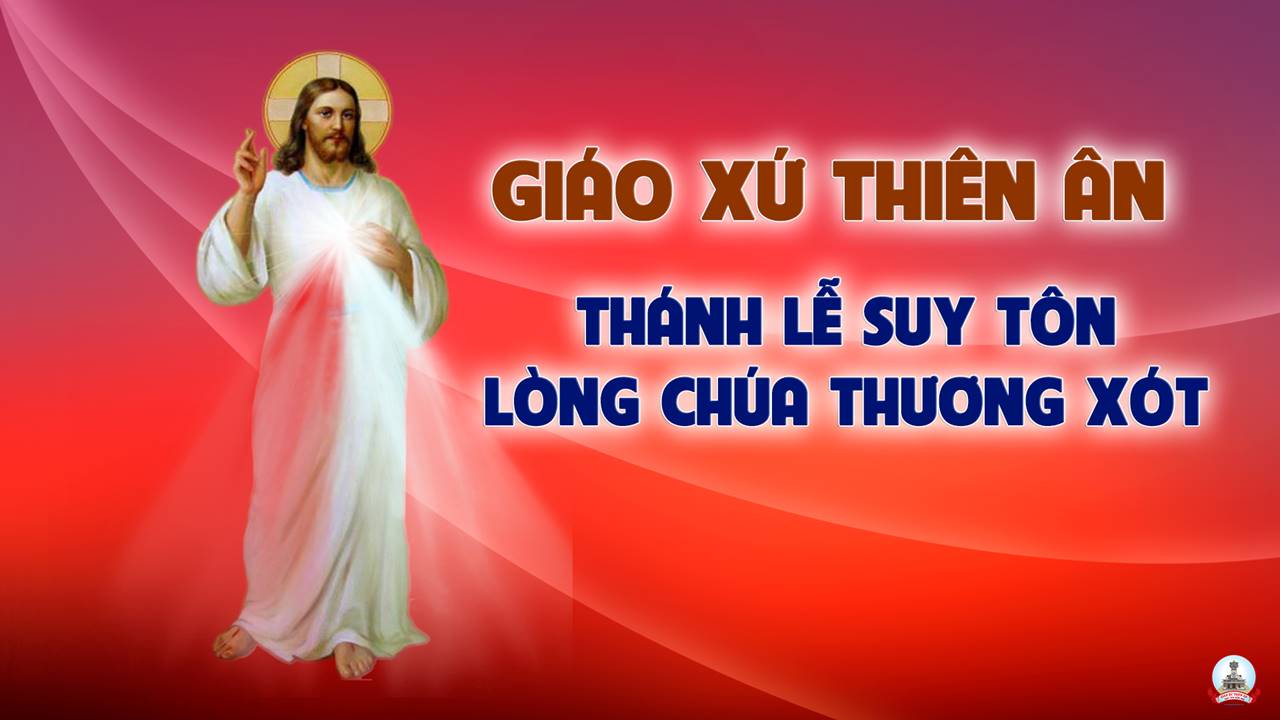 Ca Kết LễHÃY ĐI LOAN BÁOLÒNG THƯƠNG SÓT CHÚASt: Ngọc Linh
ĐK: Hãy đi loan báo Lòng Thương Xót Chúa. Hãy đi loan báo Tin Mừng Cứu Độ. Cho muôn phương thắm lên niềm tin sáng tươi. Hãy đi loan báo Lòng Thương Xót Chúa. Hãy đi loan báo Tin Mừng Cứu Độ. Cho yêu thương lan tỏa khắp nơi.
Tk1. Hãy mở rộng trái tim hiến trao cuộc đời. Hãy sẻ chia nỗi lòng với người cùng khốn. Sống bác ái, sống hiền hòa, sống độ lượng thứ tha. Để lòng Thương Xót Chúa mãi còn ngát hương.
ĐK: Hãy đi loan báo Lòng Thương Xót Chúa. Hãy đi loan báo Tin Mừng Cứu Độ. Cho muôn phương thắm lên niềm tin sáng tươi. Hãy đi loan báo Lòng Thương Xót Chúa. Hãy đi loan báo Tin Mừng Cứu Độ. Cho yêu thương lan tỏa khắp nơi.
Tk2. Hãy nhiệt thành bước theo tiếng gọi của Ngài. Loan truyền cho muôn người biết lòng thương Chúa. Sống nghĩa thiết, sống đồng cảm, sống hiệp lòng nhất tâm. Để lòng thương xót Chúa mãi còn chứa chan.
ĐK: Hãy đi loan báo Lòng Thương Xót Chúa. Hãy đi loan báo Tin Mừng Cứu Độ. Cho muôn phương thắm lên niềm tin sáng tươi. Hãy đi loan báo Lòng Thương Xót Chúa. Hãy đi loan báo Tin Mừng Cứu Độ. Cho yêu thương lan tỏa khắp nơi.
Tk3. Quyết một lòng tín trung bước theo chân Mẹ. Mẹ đầy tràn phúc ân hơn mọi phụ nữ. Sống mến Chúa như Mẹ hiền, sống một đời chứng nhân. Nguyện Mẹ thương xót lối dẫn đường chúng con.
Thánh Lễ Suy  Tôn Lòng Chúa Thương Xót
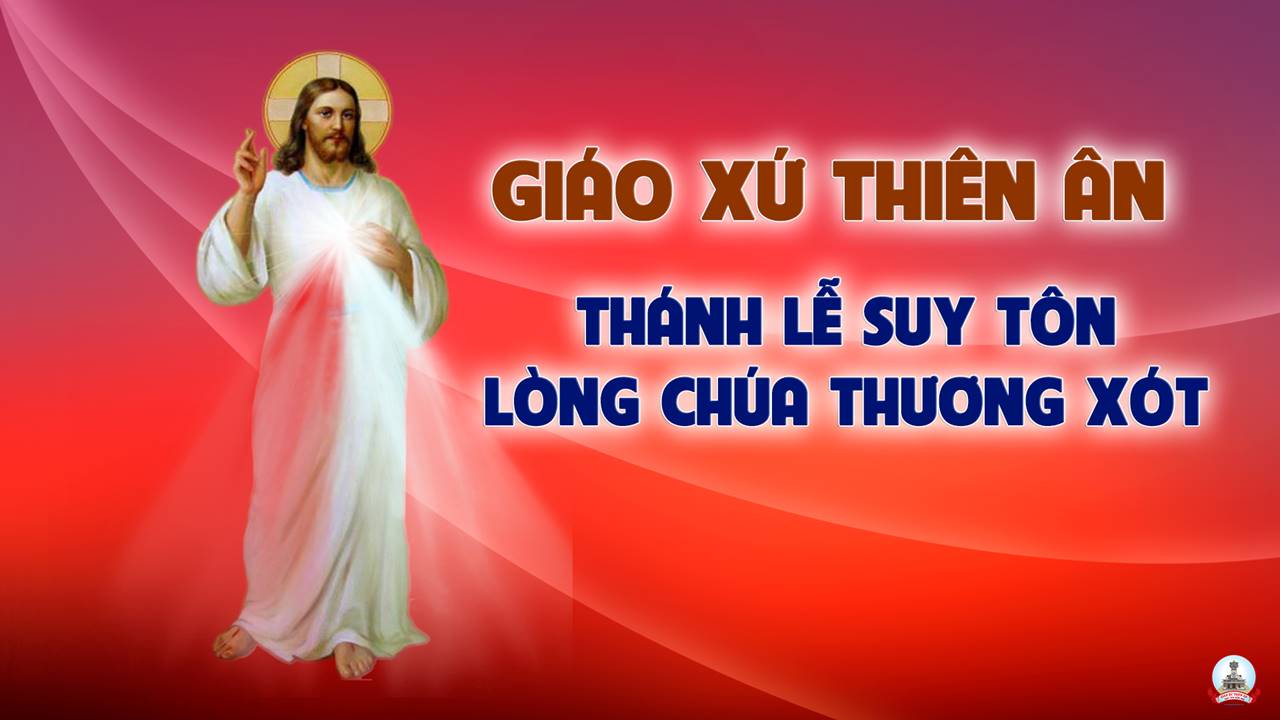